Programowanie Obiektowe– Wykład 9
dr Piotr Jastrzębski
Wydział Matematyki i Informatyki
http://wmii.uwm.edu.pl/~piojas/
piojas@matman.uwm.edu.pl
Tematyka wykładu
delegaty (delegacje)
zdarzenia
egzamin – przypomnienie zasad
Filary programowania obiektowego
abstrakcja
hermetyzacja
dziedziczenie
polimorfizm
Zasady programowania obiektowego S.O.L.I.D.
Single Responsibility Principle (SRP) – zasada jednej odpowiedzialności
Open-Closed Principle (OCP) – zasada otwarte-zamknięte
Liskov Substitution Principle (LSP) – Zasada podstawienia Liskov
Interface Segregation Principle (ISP) – Zasada segregacji interfejsów
Dependency Inversion Principle (DIP) – Zasada odwrócenia zależności
Zasada jednej odpowiedzialności
każdy obiekt powinien mieć tylko jeden cel i odpowiedzialność
nie powinien istnieć więcej niż jeden powód do modyfikacji klasy
jeśli jest kilka odpowiedzialności, powinniśmy podzielić klasę
podobne do Separation of Concerns
Zasada otwarte-zamknięte
klasa powinna być otwarta na rozbudowę ,ale zamknięta do jej własnej modyfikacji
możemy dodawać nowe pola i metody, ale bez zmiany w wewnętrzną strukturę
zmiana istniejącej struktury może mieć wpływ na inne elementy
hermetyzacja, dziedziczenie, polimorfizm, delegaty
unikamy instrukcji warunkowych
Zasada podstawienia Liskov
powinniśmy być w stanie używać klasy pochodnej w miejsce klasy nadrzędnej i ona zachowuje się w taki sam sposób, bez modyfikacji
klasa pochodna nie ma wpływu na zachowanie klasy nadrzędnej
w hierarchii klas powinno dać się traktować obiekt klas pochodneh jak obiekt klas bazowej
dziedziczenie ma być stosowane tylko gdy chcemy skorzystać z polimorfizmu, a nie tylko gdy chcemy wyciągnąć wspólne cechy
Zasada segregacji interfejsów
dzielenie interfejsów na mniejsze grupy, tak by klasa dziedzicząca po nich, nie miała do dyspozycji niepotrzebnych metod
nie powinno być jednego dużego interfejsu
Zasada odwrócenia zależności
Moduły wysokopoziomowe nie powinny zależeć od modułów niskopoziomowych. Obie grupy modułów powinny zależeć od abstrakcji.
moduły wysokopoziomowe – logika biznesowa
moduły niskopoziomowe – komunikacją z bazą danych, ftp, API, algorytmy do liczenia
Abstrakcje nie powinny zależeć od szczegółowych rozwiązań. To szczegółowe rozwiązania powinny zależeć od abstrakcji.
Delegaty
Delegat to obiekt „wiedzący”, jak wywołać metodę.
Typ delegacyjny definiuje rodzaj metody, jaki mogą wywoływać egzemplarze delegatu. Dokładniej: określa typ zwrotny metody i typy jej parametrów.
Definicja typu delegacyjnego o nazwie Transformer:
public delegate int Transformer (int x);
Typ Transformer jest zgodny z każdą metodą o typie zwrotnym int przyjmującą jeden parametr typu int np. taką:
static int Square (int x) { return x * x; }
Przypisanie metody do zmiennej typu delegacyjnego powoduje utworzenie egzemplarza delegatu:
Transformer t = Square;
Egzemplarz ten można wywoływać tak jak zwykłą metodę:
int answer = t(3); // wynik to 9
public delegate int Transformer(int x); 
class Program
{
	static int Square(int x) { return x * x; }
	static void Main(string[] args)
	{
		Transformer t = Square; // utworzenie egzemplarza delegatu
		int result = t(3); // wywołanie delegatu
		Console.WriteLine(result); // 9
		Console.ReadKey();
	}
}
kod po staremu
static int Square(int x) { return x * x; }
static void Main(string[] args)
{
	int result = Square(3);
	Console.WriteLine(result); // 9
	Console.ReadKey();
}
Uwaga na zapisy skrócone!
Instrukcja:
Transformer t = Square;
jest skróconą formą zapisu instrukcji:
Transformer t = new Transformer (Square);

Wyrażenie:
t(3)
jest skróconą formą zapisu:
t.Invoke(3)
Po co delegaty?
Projektując różne rozbudowane systemy istniała potrzeba, aby funkcja wywoływana mogła komunikować się z funkcją wywołującą.


Delegaty są obiektami dziedziczącymi bezpośrednio niejawnie z MulticastDelegate. Ta z kolei dziedziczy z klasy Delegate oraz Object.
Podpinanie metod do delegatów
Mając zadeklarowany delegat, możemy podpiąć do niego dowolną metodę. Ważne jest to, aby zgodne były argumenty oraz typ zwracany. 
Delegaty w C# obsługują tzw. multicasting tzn. możliwe jest podpięcie wielu metod do jednego delegata.
Podpinanie metod pod delegat odbywa się za pomocą:
pierwsza metoda podpinana jest poprzez konstruktor, podczas tworzenia instancji delegata
każdą następną metodę możemy dodać/usunąć za pomocą operatorów += oraz -=
public delegate void Dzialanie(int x, int y);
    public class Matma
    {
        public void Dodaj(int l1, int l2) { Console.WriteLine(l1 + l2); }
        public void Odejmij(int l1, int l2) { Console.WriteLine(l1 - l2); }
    }
    class Program
    {
        static void Main(string[] args)
        {
            Matma matma = new Matma();
            Dzialanie dzialanie = new Dzialanie(matma.Dodaj);
            dzialanie(5,5);
            dzialanie += matma.Odejmij;
            dzialanie(7, 4);
            Console.ReadKey();
        }
    }
Delegaty jako funkcje wywołań zwrotnych
Delegaty używane są do tworzenia funkcji zwrotnych tzw. callbacków. W tym celu deklarujemy delegat wewnątrz interesującej nas klasy.
Callback - funkcja zwrotna, której idea używania jest przeciwna do standardowego używania funkcji. Zamiast wywoływać interesujące nas funkcje, nasz obiekt wywołuje delegat. To na co będzie wskazywał delegat w przyszłości, zależy już od innych obiektów i programistów pracujących na naszej klasie.
Dwie zasady:
modyfikator public
pamiętamy o hermetyzacji!
public class System
    {
        public delegate void Logi(string wiadomosc);
        private Logi wyslijLogi;
        public void DodajCallback(Logi funkcja)
        {
            wyslijLogi += funkcja;
        }
        public void UsunCallback(Logi funkcja)
        {
            wyslijLogi += funkcja;
        }
        public bool Logowanie(string user, string password)
        {
            wyslijLogi("Nastąpiła próba logowania użytkownika: " + user);
            return true;
        }
    }
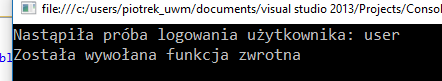 class Program
    {
        static void CallbackLogi(string wiadomosc)
        {
            Console.WriteLine(wiadomosc);
            Console.WriteLine("Została wywołana funkcja zwrotna");
        }        
        static void Main()
        {
            System system = new System();
            system.DodajCallback(CallbackLogi);
            system.Logowanie("user", "pass");
            Console.ReadKey();
        }
    }
Gotowe delegaty
Func
Action

Od .net Framework 3.5(?)
Func
Delegat Func jest delegatem generycznym. Podczas deklaracji trzeba określić typ zwracany oraz typ parametrów. Konstruktor został przeciążony aż 17 razy.
Należy pamiętać, że w kwadratowych dzióbkach końcowy parametr jest zawsze tym zwracanym. Wszystkie jakie dopiszemy wcześniej będą wejściowymi:
Func<out>
Func<in, out>
Func<in, in, out>
Formalna definicja delegata Func wygląda następująco:
public delegate TResult Func<in T, out TResult>(T arg);
public class Matematyka
    {
        public int Dodawanie(int x, int y)
        {
            return x + y;
        }
    }
    class Program
    {
        static void Main()
        {
            Matematyka m = new Matematyka();
            Func<int, int, int> dodawanie = m.Dodawanie;
            Console.WriteLine(dodawanie(1, 2));
            Console.ReadKey();
        }
    }
Delegat Action
stosowany do funkcji z typem zwracanym void
Definicja formalna:
public delegate void Action<in T>(T arg);
static void Main()
{
Matematyka m = new Matematyka();
Action<string> wypisz = System.Console.WriteLine;
wypisz("jakis tekst");
Console.ReadKey();
}
Zdarzenia
Zdarzenia służą do powiadomienia użytkownika, gdy w używanej klasie dojdzie do pewnych wydarzeń zdefiniowanych przez twórcę klasy.
Możemy dzięki temu w odpowiedni sposób reagować np. jeśli wartość zmiennej została zmieniona lub jeśli użytkownik kliknął w przycisk.

Więcej zastosować dla WPF, WinForms, Xamarin, XNA, ASP.NET.
Definicja
public event TypDelegata NazwaZdarzenia;
 
public delegate void 	WartoscZmienionaEventHandler(int obecnaWartosc);
public event WartoscZmienionaEventHandler 		WartoscZmieniona;
class PobieraczPlikow
    {
        public delegate void BladPobierniaDelegata(string wiadomosc);
        public delegate void SkonczonePobieranieDelegata();

        private int liczbaPobranychPlikow;
        private int liczbaDoPobraniaPlikow;
    }
class PobieraczPlikow
    {
        public delegate void BladPobierniaDelegata(string wiadomosc);
        public event BladPobierniaDelegata PrzyBlendziePobierania;

        public delegate void SkonczonePobieranieDelegata();
        public event SkonczonePobieranieDelegata SkonczonePobieranie;

        private int liczbaPobranychPlikow;
        private int liczbaDoPobraniaPlikow;
    }
Subskrypcja zdarzenia
class Program
    {
        static void pobi_ObsluStrum()
        {
            Console.WriteLine("\t Obsługuje teraz strumienie.");
        }

        static void pobi_Poinformuj()
        {
            Console.WriteLine("\t Skonczyłem pobieranie");
        }
        
        static void Main(string[] args)
        {
            PobieraczPlikow pobieracz = new PobieraczPlikow();

            pobieracz.SkonczonePobieranie += pobi_Poinformuj;
            pobieracz.PrzyBlendziePobierania += Console.WriteLine;
            pobieracz.SkonczonePobieranie += pobi_ObsluStrum;
            Console.ReadKey();
        }
    }
Wywołanie zdarzenia
class PobieraczPlikow
{
	public void WystapilBlad()
	{
		if (PrzyBlendziePobierania != null)
		{
			PrzyBlendziePobierania("Wystapił błąd");
		}
Kod do analizy
https://github.com/Piotrekk85/Wyklad9Z
Egzamin – przypomnienie informacji
Egzamin będzie miał formę pisemna - test.
Składał się będzie z około 10-20 pytań jednokrotnego wyboru: na każde pytanie jest jedna prawidłowa spośród 5 możliwych odpowiedzi;
3 punkty za każdą poprawna odpowiedz; minus 2 punkty za każdą niepoprawna odpowiedz.
Punktacja
bardzo dobry (5,0) 91-100%;
dobry plus (4,5) 80-90%;
dobry (4,0) 70-79%;
dostateczny plus (3,5) 60-69%;
dostateczny (3,0) 41-59%;
niedostateczny (2,0) 0-39%.
Dozwolone jest korzystanie z materiałów, książek, własnych notatek z zachowaniem samodzielności dokonywanych czynności. Zabronione jest korzystanie z wszelkich narzędzi/metod do komunikacji na odległość.